Исполнение консолидированного бюджета Горецкого района за 1 ПОЛУГОДИЕ 2023 года
ВЫПОЛНЕНИЕ ПОКАЗАТЕЛЯ СОВОКУПНЫЕ ДОХОДЫ НАРАСТАЮЩИМ ИТОГОМ ЗА 1 ПОЛУГОДИЕ 2023 ГОДА И 1 ПОЛУГОДИЕ 2022 ГОДА
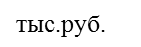 ИНФОРМАЦИЯ ОБ ОБЕСПЕЧЕНИИ УРОВНЯ ВНЕБЮДЖЕТНЫХ ДОХОДОВ К ОБЪЕМУ БЮДЖЕТНОГО ФИНАНСИРОВАНИЯ ТЕКУЩИХ РАСХОДОВ (БЕЗ УЧЕТА ТЕКУЩЕГО РЕМОНТА ЗДАНИЙ) ЗА 1 ПОЛУГОДИЕ 2023 Г. НЕ НИЖЕ СОБСТВЕННОГО УРОВНЯ СООТВЕТСТВУЮЩЕГО ПЕРИОДА ПРОШЛОГО ГОДА